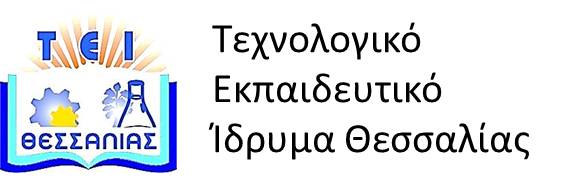 Διδακτική Πληροφορικής
Ενότητα 6:  Σενάριο Μαθήματος.
    Διδάσκων: Γεώργιος Σούλτης, 
Επίκουρος Καθηγητής.
Τμήμα Μηχανικών Πληροφορικής, Τεχνολογικής Εκπαίδευσης.
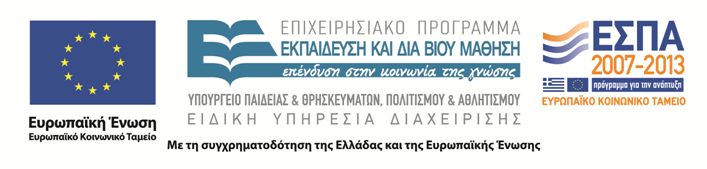 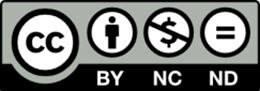 Άδειες χρήσης
Το παρόν εκπαιδευτικό υλικό υπόκειται στην παρακάτω άδεια χρήσης Creative Commons (C C): Αναφορά δημιουργού (B Y), Μη εμπορική χρήση (N C), Μη τροποποίηση (N D), 3.0, Μη εισαγόμενο. 
Για εκπαιδευτικό υλικό, όπως εικόνες, που υπόκειται σε άλλου τύπου άδειας χρήσης, η άδεια χρήσης αναφέρεται ρητώς.
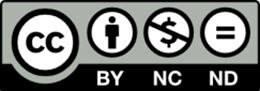 2
Χρηματοδότηση
Το παρόν εκπαιδευτικό υλικό έχει αναπτυχθεί στα πλαίσια του εκπαιδευτικού έργου του διδάσκοντα. 
Το έργο υλοποιείται στο πλαίσιο του Επιχειρησιακού Προγράμματος  «Εκπαίδευση και Δια Βίου Μάθηση» και συγχρηματοδοτείται από την Ευρωπαϊκή Ένωση (Ευρωπαϊκό Κοινωνικό Ταμείο) και από εθνικούς πόρους.
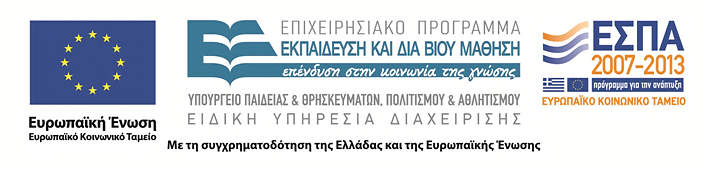 3
Σκοποί ενότητας
Να μάθουν πως οργανώνεται ένα μάθημα γενικά, και πως οργανώνεται μια διδασκαλία. Να μάθουν να συγγράφουν το σενάριο ενός μαθήματος. Να μάθουν πως θα αξιολογούν τα αποτελέσματα του μαθήματος.
Σενάριο Μαθήματος
4
Περιεχόμενα ενότητας
1)  Σχεδιασμός Μαθήματος
2)  Σενάριο Μαθήματος
Σενάριο Μαθήματος
5
Σχεδιασμός
Σενάριο Μαθήματος
6
Σχεδιασμός μαθήματος
Ένα μάθημα θα πρέπει να περιλαμβάνει:
Θέμα.
Τάξη - Ηλικία. 
Σύντομη περίληψη.
Στόχοι.
Απαραίτητο υπόβαθρο μαθητών.
Χωρισμός σε διδακτικές ενότητες. 
Χρονοδιάγραμμα.
Σενάριο Μαθήματος
7
Σχεδιασμός διδακτικής ενότητας
Μία διδακτική ενότητα θα πρέπει να έχει:
Θέμα.
Τάξη - Ηλικία. 
Σύντομη περίληψη.
Στόχοι.
Απαραίτητο υπόβαθρο μαθητών.
Διδακτικά υλικά - Αίθουσα.
Χωρισμός σε διδακτικές ώρες.
Χρονοδιάγραμμα.
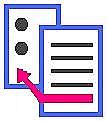 Σενάριο Μαθήματος
8
Σχέδιο (σενάριο) μαθήματος
Θέμα.
Τάξη - Ηλικία. 
Σύντομη περίληψη.
Στόχοι.
Απαραίτητο υπόβαθρο μαθητών.
Διδακτική διαδικασία.
Διδακτικά υλικά.
Φάσεις υλοποίησης.
Αξιολόγηση.
Παρατηρήσεις.
Σενάριο Μαθήματος
9
Φάσεις υλοποίησης μαθήματος
Καλλιέργεια κλίματος.
Ερωτήσεις ανίχνευσης υποβάθρου.
Σύνδεση με τα προηγούμενα (τις προηγούμενες γνώσεις).
Λέμε τι θα πούμε (θέμα - περίληψη).
Δίνουμε τις πληροφορίες του θέματος.
Ερωτήσεις κατανόησης.
Ασκήσεις - Δραστηριότητες.
Εξαγωγή συμπερασμάτων.
Ανακεφαλαίωση.
Αξιολόγηση.
Σενάριο Μαθήματος
10
Παράδειγμασεναρίου μαθήματος
1.  Τίτλος δραστηριότητας.
2.  Σενάριο στο οποίο εντάσσεται η 
δραστηριότητα:
α)  Η  ιδέα του σεναρίου,
β)  Περιγραφή της 
δραστηριότητας.
3.  Ένταξη δραστηριότητας:
α)  Ενότητα απο τη σχολική ύλη. 
4.  Επιδιωκόμενοι στόχοι:
α)  Γενικό πλαίσιο στόχων,
β)  Βασικοί στόχοι της 
δραστηριότητας,
γ)  Υπό-στόχοι.
5.  Αναμενόμενα αποτελέσματα.
6.  Διδακτική μέθοδος.
7.  Τεχνολογικά εργαλεία.
8.  Αναλυτική περιγραφή 
δραστηριότητας:
α) Φύλλο εργασίας (για τον 
μαθητή),
β)  Αναλυτικές οδηγίες προς τον 
Καθηγητή (χρήση Λογισμικού). 
9.  Οδηγίες για τους διδάσκοντες - 
Κριτήριο αξιολόγησης: 
α) Φύλλο αξιολόγησης.
10.  Βιβλιογραφία.
Σενάριο Μαθήματος
11
Εργαστηριακό μάθημα
Ασκήσεις - Δραστηριότητες.
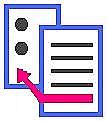 Σενάριο Μαθήματος
12
Τέλος έκτης ενότητας
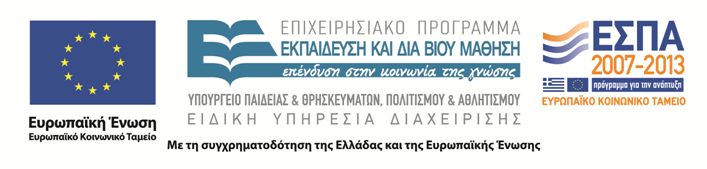 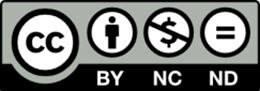